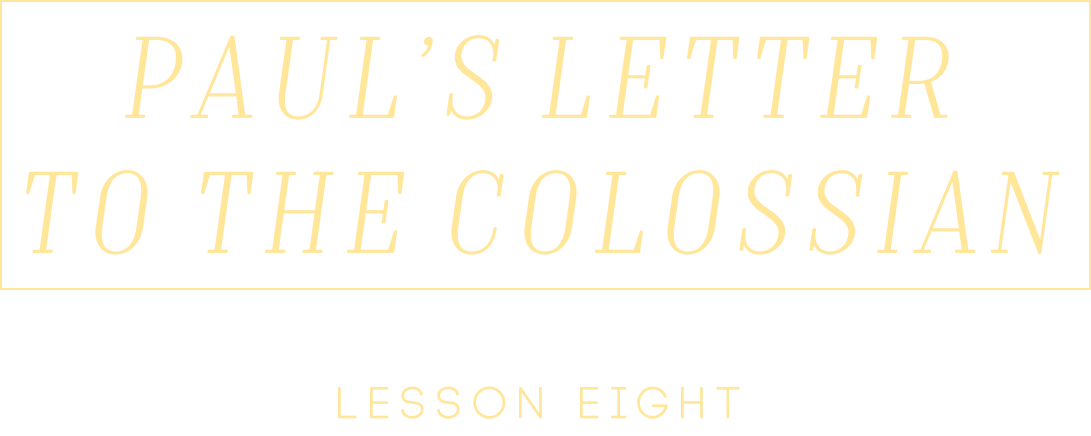 Introduction
COLOSSE:
The Apostle Paul had, undoubtedly, traveled through Colosse, but it seems that he was not acquainted with the Christians there (Colos. 2:1). 
It is quite possible that the church was established as an outreach of Paul's Ephesians ministry.
This letter was written by Paul while he was in prison at Rome, AD 61-63.
Introduction
THE GNOSTIC HERESY:
At Colosse, some false teachers were teaching false doctrine which later was known as Gnosticism. 
They taught that all matter was evil and that God alone was holy. God could not span the gulf between Him and man, so mediatory angels were used. 
In Paul's letter to the Colossians, he gives the remedy for this false teaching. This remedymay be stated under two headings: 1) The Lordship of Jesus Christ and 2) Christian Liberty.
Introduction
THE GODHEAD OF JESUS CHRIST:
Key verse is the last clause of 1:18, "that in all things he may have preeminence.“
Paul states He had preeminence in creation (v.16), the resurrection (v.18) and redemption (v.20). He is stated to be the originator of all creation and their Sustainer. 
	a.-f. Colossians 1:15-20 -"image of the invisible God ... firstborn of all creation.” / “in him all fulness dwells.”
Introduction
THE GODHEAD OF JESUS CHRIST: (Cont’d)
	g. Colossians 1:27 - "Christ in you, the hope of glory."
	h. Colossians 2:3 - "in him are all the treasure of wisdom and knowledge."
	i. Colossians 2:9 - "in him dwelleth all the fulness of the Godhead bodily."
	j. Colossians 2:10 - "head of all principality and power.”
Chapter One
PAUL'S PRAYER: (1:9-13).
Two of Paul's prayers are recorded in his Epistle to the Ephesians, one in his letter to the Philippians and here in his fourth.
In contrast to the intellectualism of the Gnostics, Paul prayed that they might be filled with the knowledge of God's will.
Chapter One
TRANSLATED FROM DARKNESS: (1:13-14)
The child of God has been rescued from the darkness of Satan's kingdom and translated into the light of Christ's kingdom. 
This is experienced when a person is born again according to the obedience of the Gospel as preached by Peter on the Day of Pentecost.
Chapter One
IMAGE OF THE INVISIBLE GOD: (1:15)
God is a Spirit, and as such is invisible. The knowledge of the glory of God may be seen in the face of Jesus Christ (II Corinthians 4:6). 
Philip asked Jesus, "Lord, show us the Father." The reply of our Lord was, "He that hath seen me hath seen the Father (John 14:8-9).
Chapter One
ALL THINGS RECONCILED:  (1:20).
It was through the atonement provided on the cross of Calvary that reconciliation was accomplished for all men. 
There is no other reconciliation possible but that provided by the death of Christ.
Chapter One
IF YE CONTINUE:  (1:23).
Paul certainly made it clear that our position in Christ depends upon "our continuing in the faith."
Chapter One
MYSTERY NOW MADE MANIFEST:  (1:26-27).
When a believer is baptized with the Holy Ghost, he is in Christ (I Corin. 12:13) and Christ is in him. The church is Christ's body and Jesus takes up residence in the heart of His saints.
This is a tremendous truth, which answers many questions, which cannot otherwise be explained.